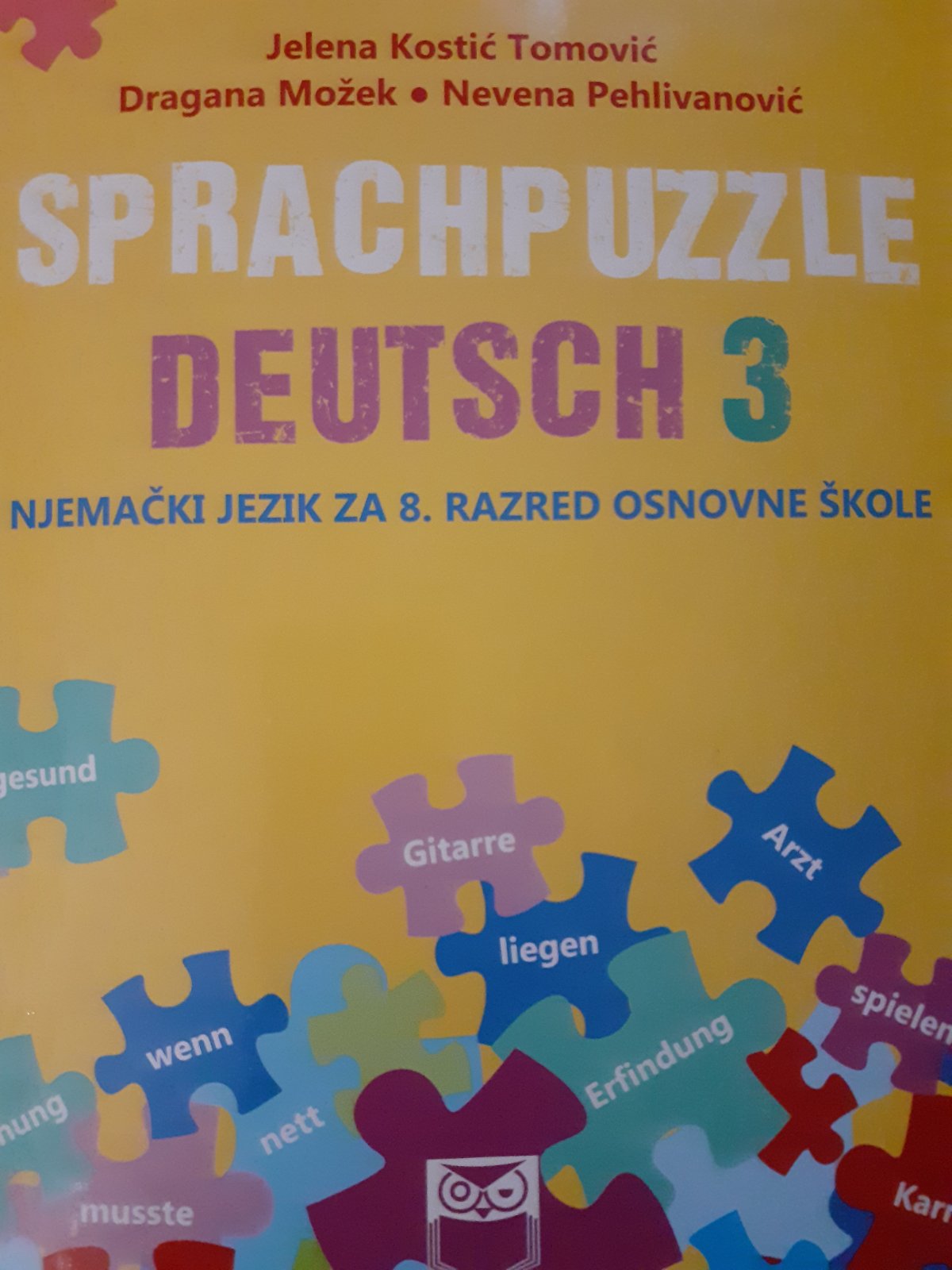 3.2 WILLKOMMEN IN BERLIN
Igor und seine Familie  ziehen  nach Berlin um.

 1.Erinnert ihr euch noch?

Igors Familie zieht nach Pankow um.
Die Familie hat eine Wohnung gemietet.
Igor und Marina haben eigene Zimmer.
Pankov
eine Wohnung
1
2
2
8
5
3
10
4
6
9
7
A
D
B
C
3
5
6
4
1
er
Wortliste
etw. (Akk.)mieten=iznajmiti,zakupiti
das Wohnzimmer,-=Zimmer,in dem man sich tagsüber aufhält – dnevna soba
der Flur =hodnik
der Abstellraum,-räume=ostava
das Esszimmer,- = Speisezimmer,das Zimmer,das zum Essen genutzt wird = trpezarija
der Blumentopf,- töpfe = saksija
hängen = visiti
das Bücherbord,-borde = polica za knjige
die Stereoanlage,-anlagen = muzički uređaj
bequem=angenehm=udoban
das  Sofa,-s = die Couch = kauč
das Waschbecken,- = lavabo
der Herd,-e = šporet
der Kühlschrank,-schränke= frižider
rbeits
ein  Sofa,
einen  Tisch...
Spiegel
Herd
danke für die Aufmerksamkeit  
viel Spaß und Freude! 